МБДОУ «Вёшенский центр развития ребёнка – детский сад №2»Удивительные Секреты природы                               Подготовила: воспитатель Зимовейская Надежда Михайловнаст. Вёшенская 2020 г.
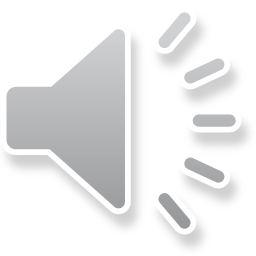 Цель: способствовать созданию возможности стать эмоционально заинтересованным участником исследовательской и опытно-экспериментальной деятельности, получить удовольствие от общения со сверстниками и воспитателем.Задачи: содействовать формированию у дошкольников интерес к различным видам игр,  участию в совместных играх, экспериментах.                 побуждать отражать полученные впечатления в рисовании  нетрадиционными техниками.                обогащать сенсорный опыт детей, знакомя со свойствами воды, назначением лекарственных растений, используя элементы экспериментирования.                 способствовать формированию умения работать сообща, строить диалоги и выводы.
Какие секреты природы мы раскрыли…
Секреты путешествий весёлой Капельки
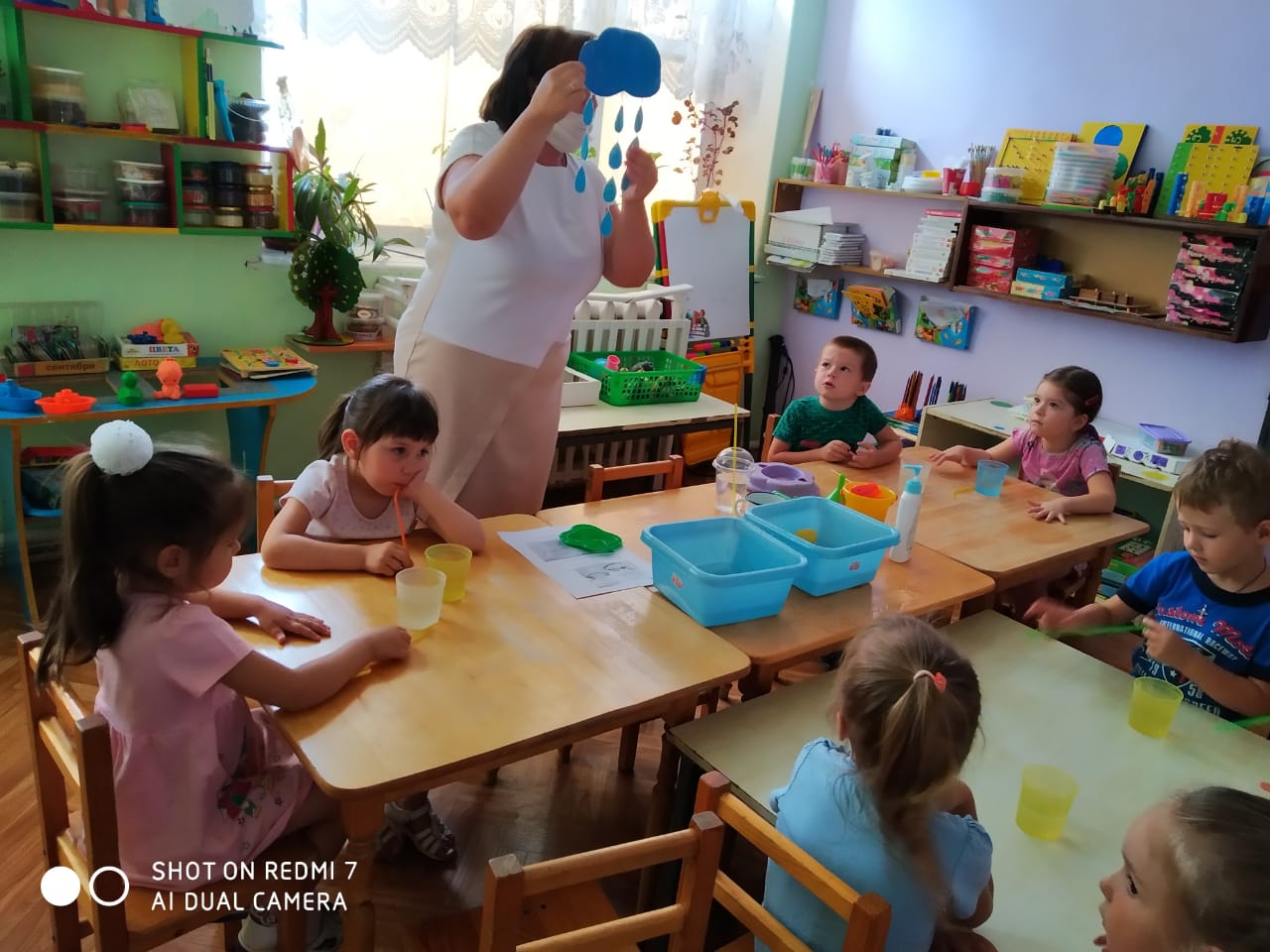 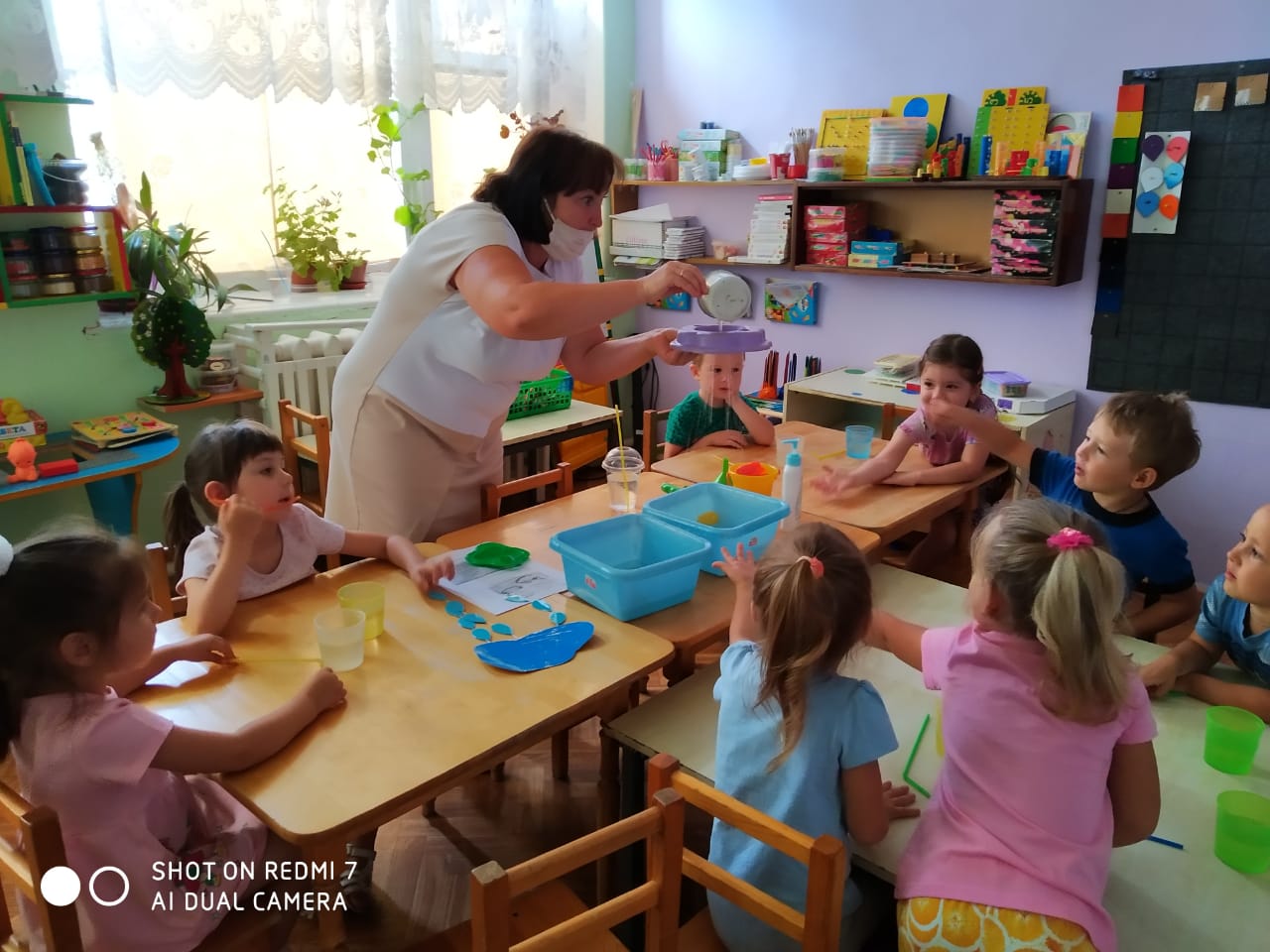 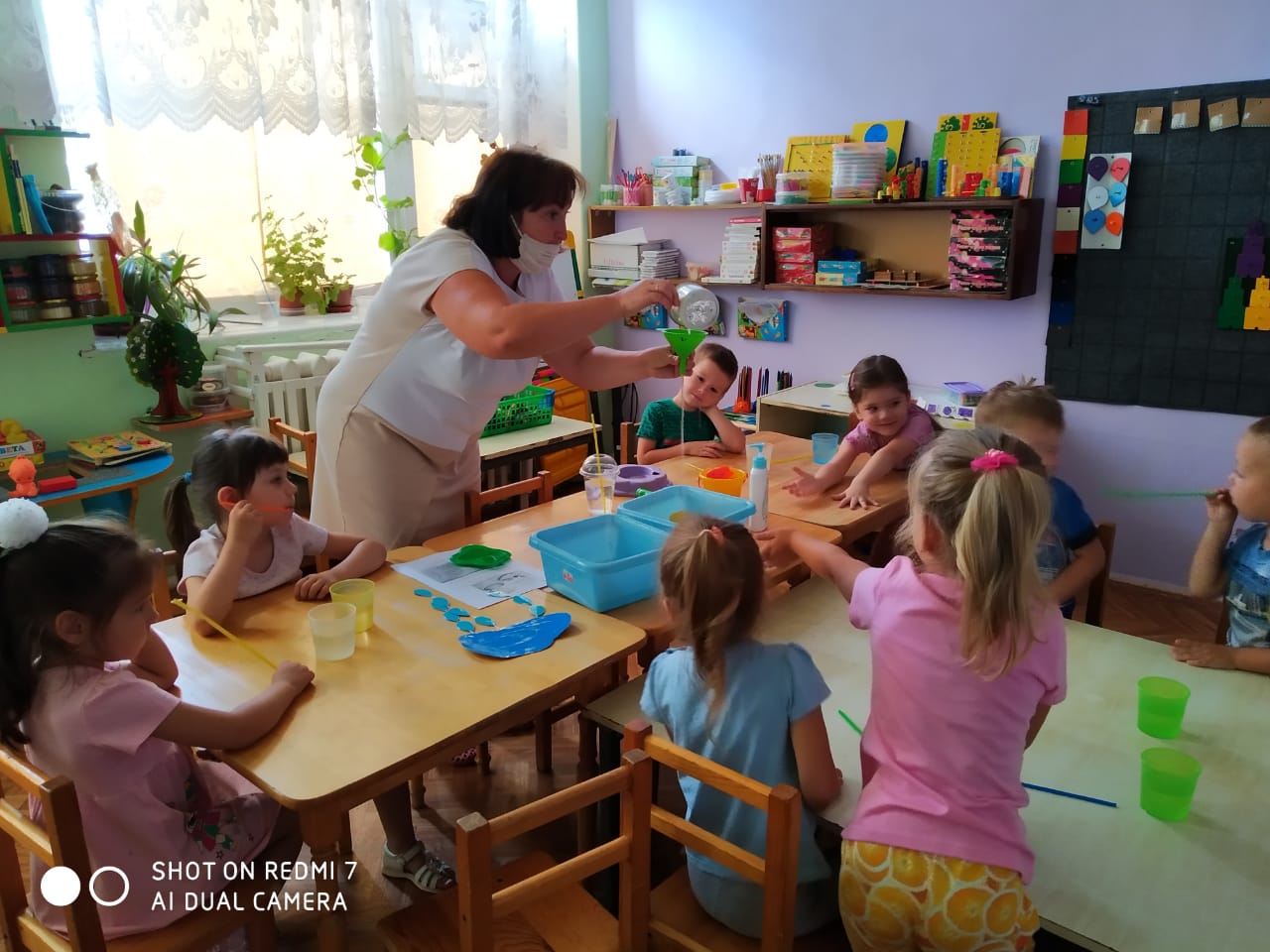 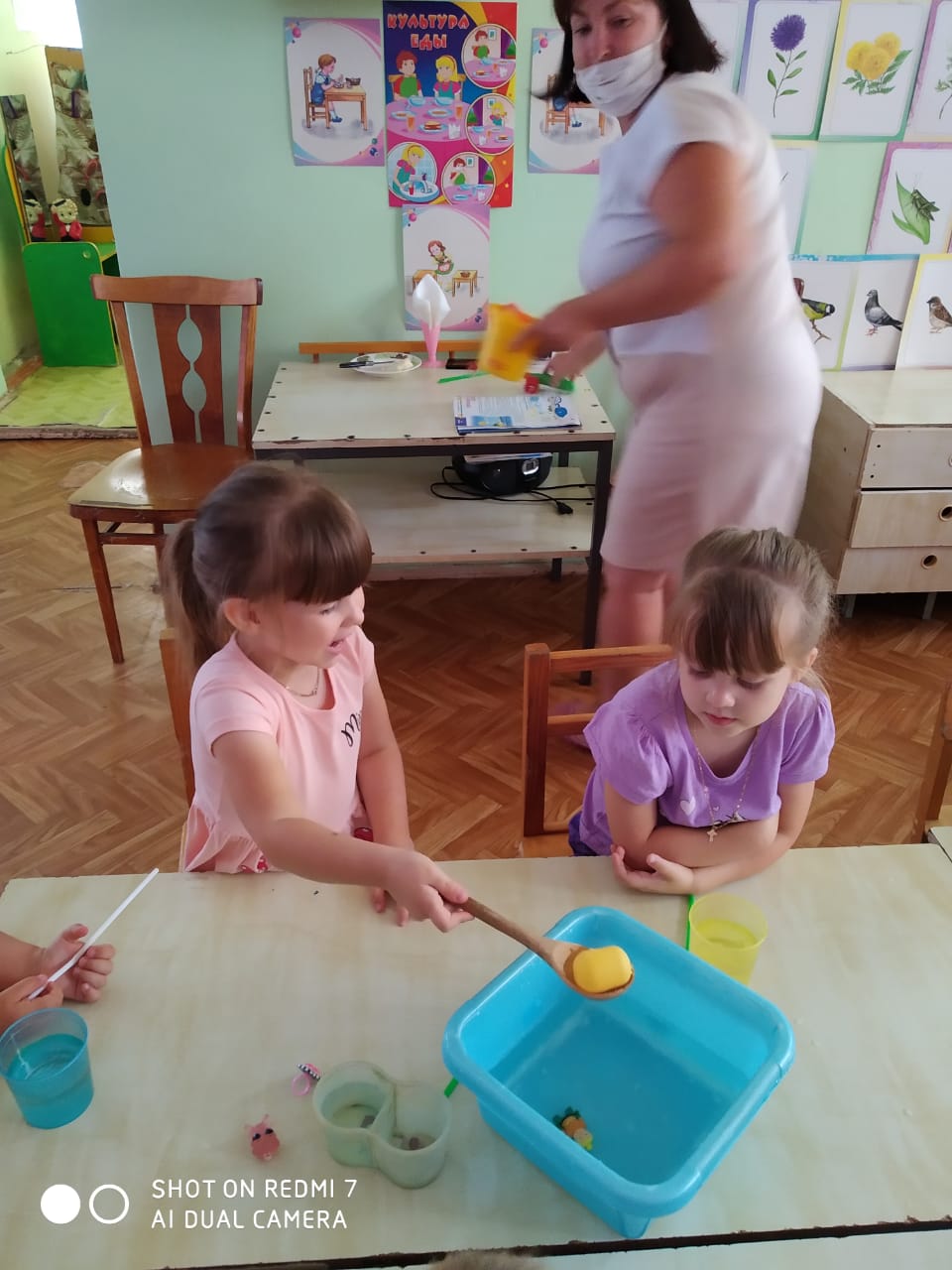 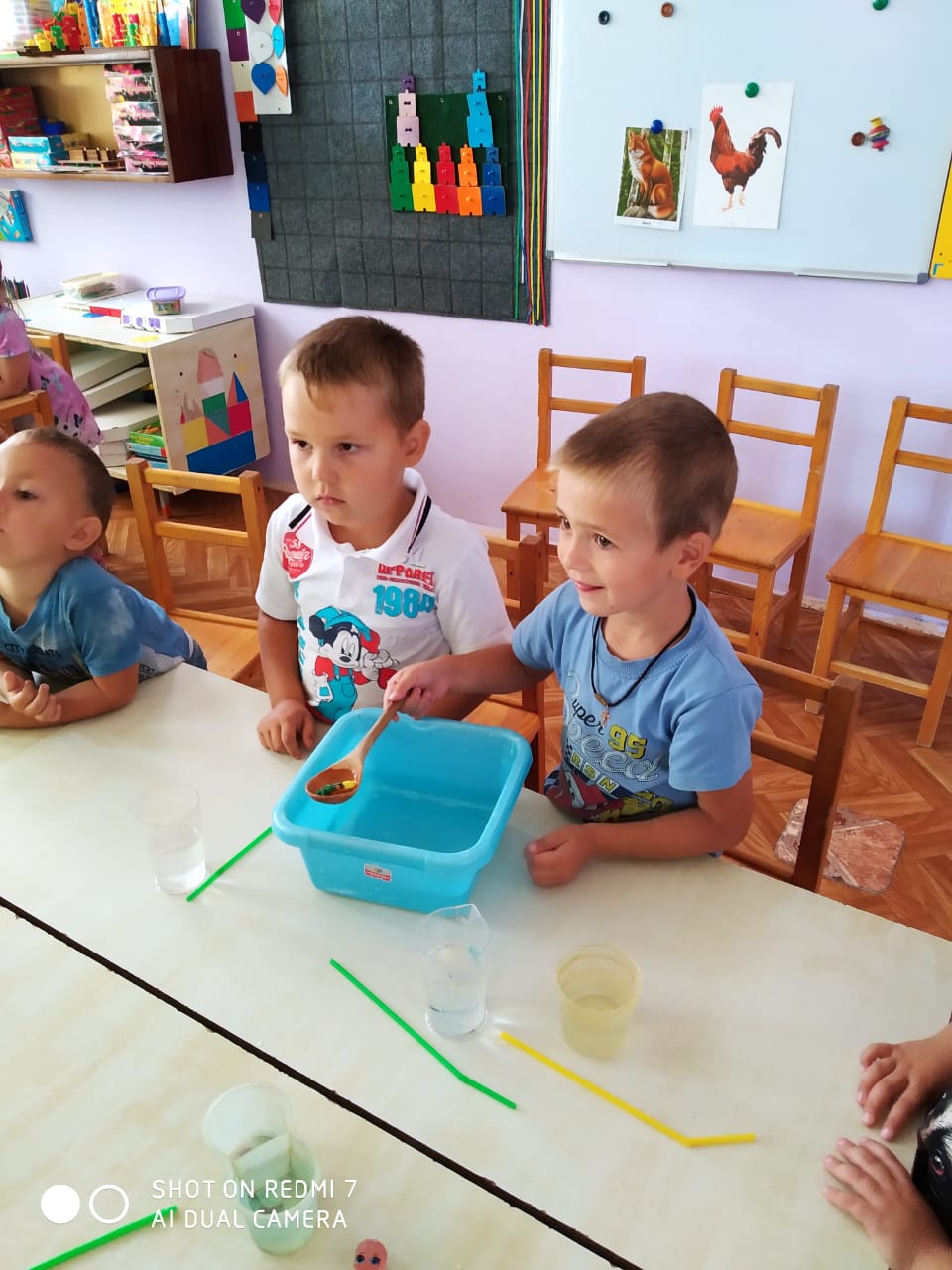 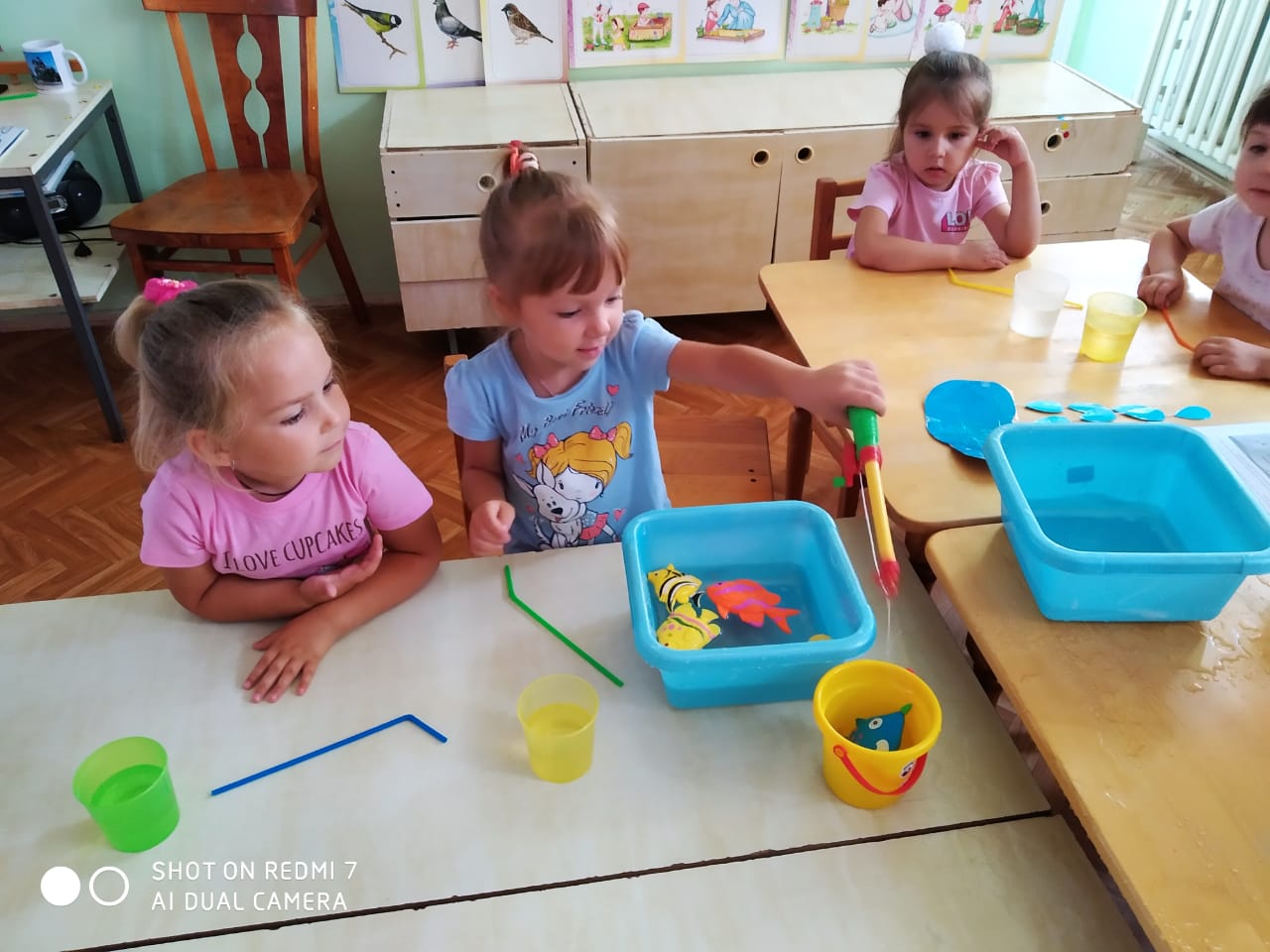 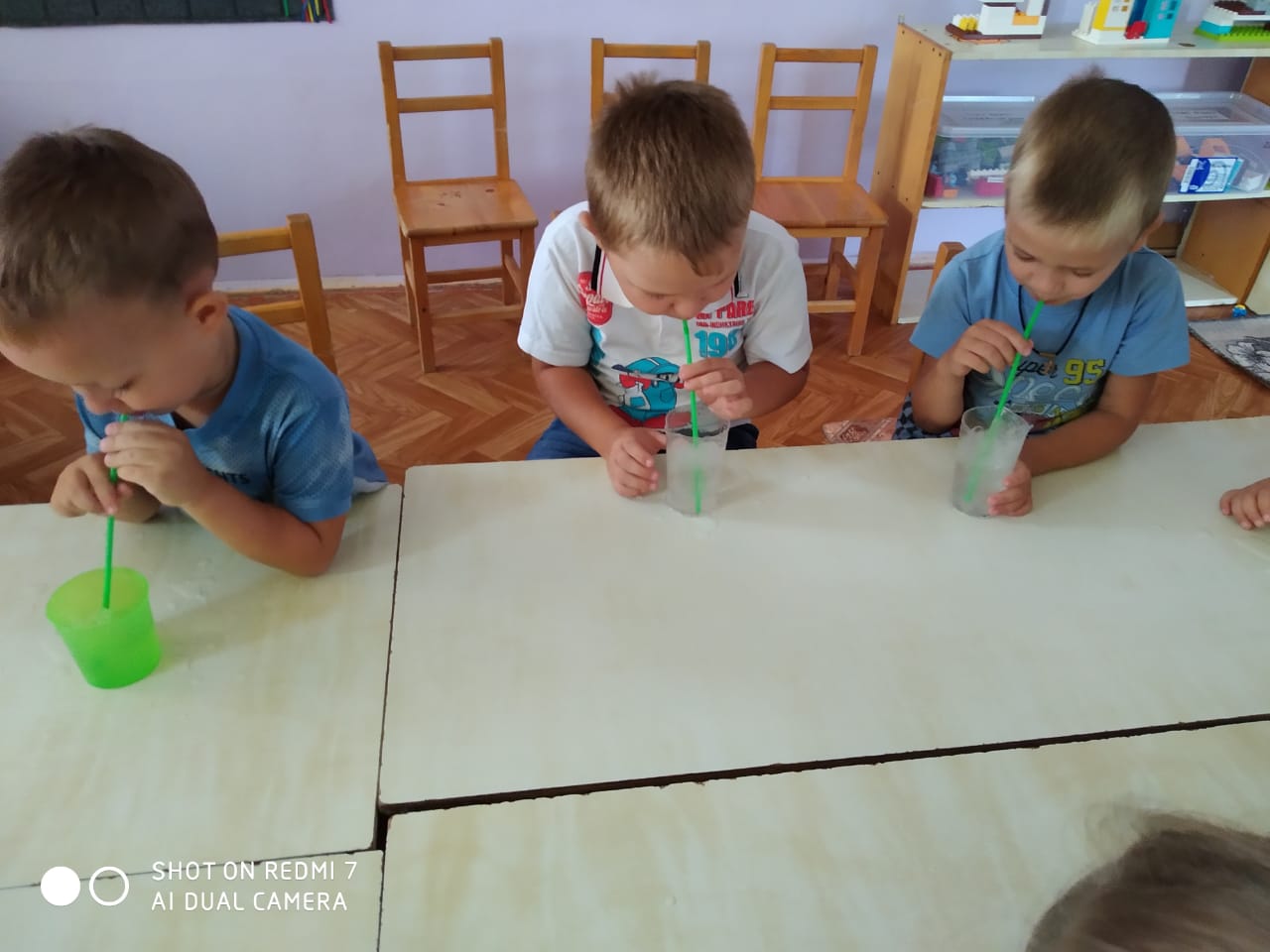 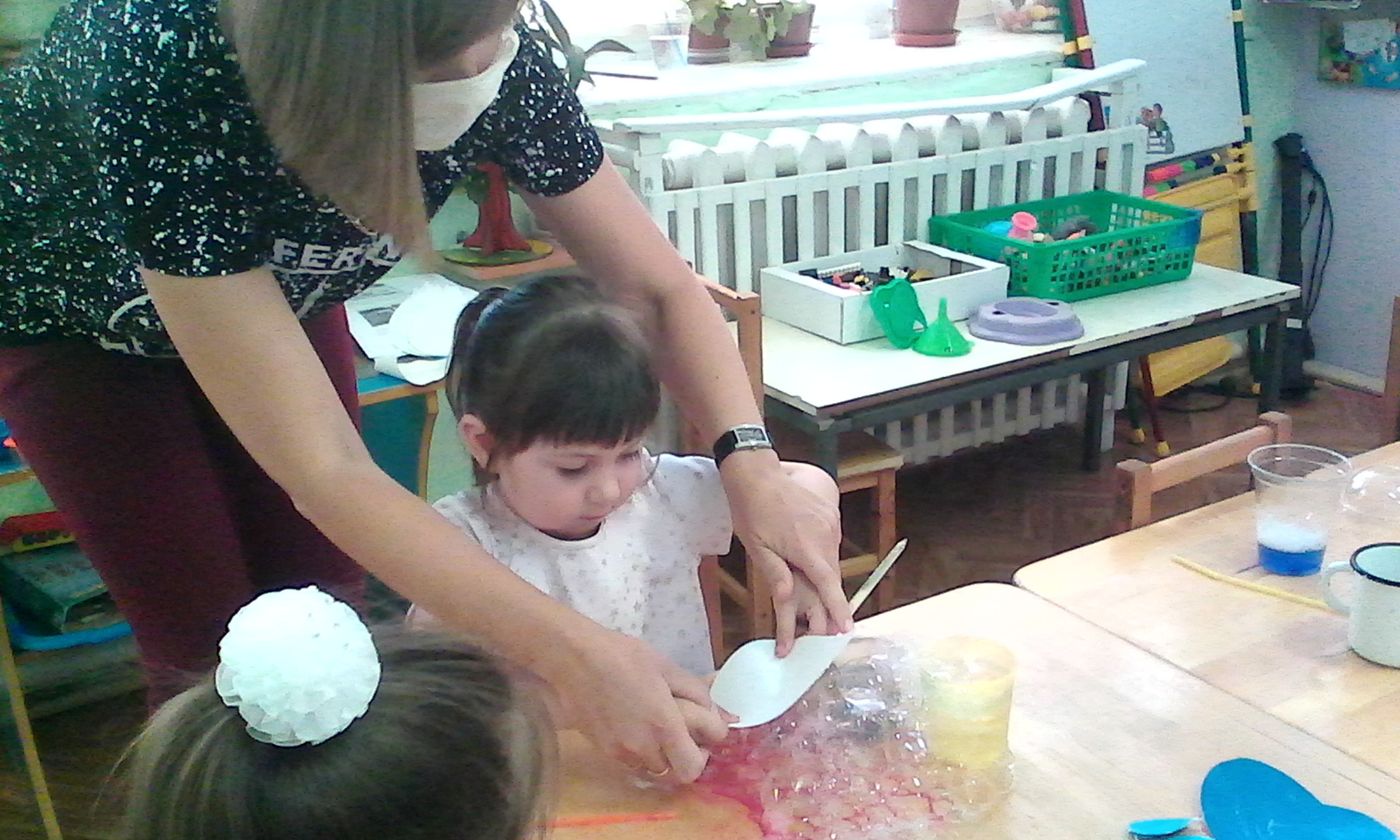 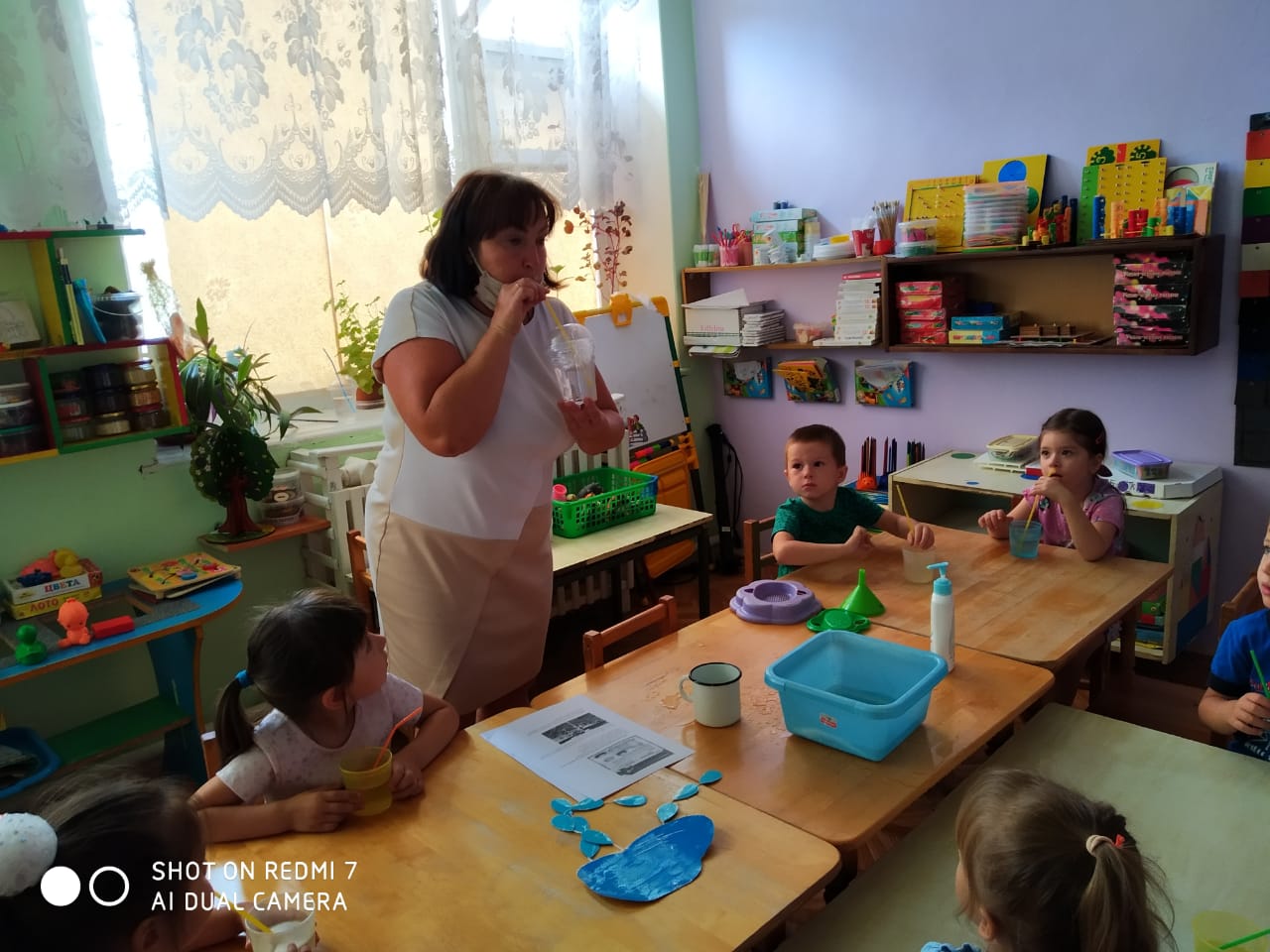 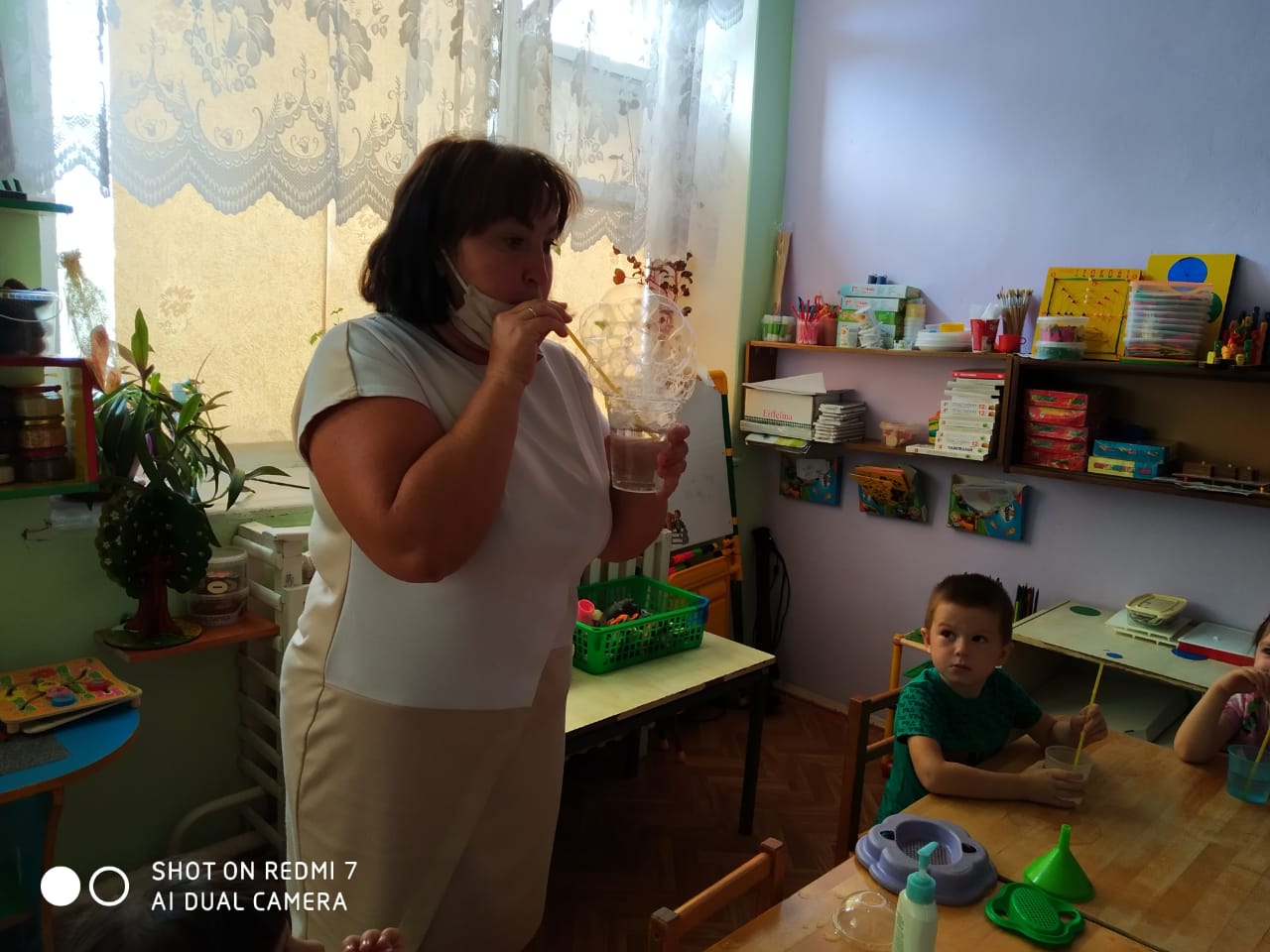 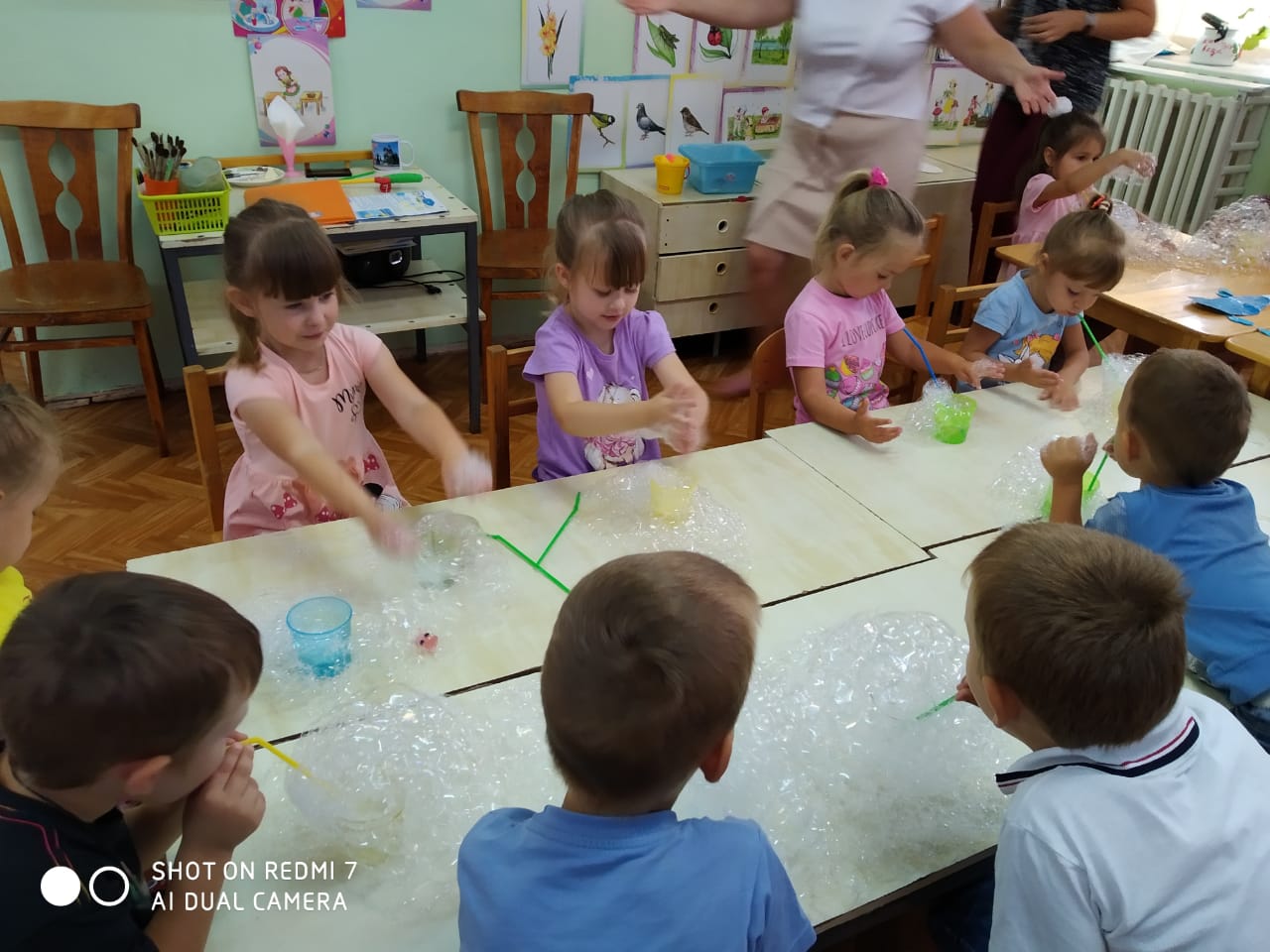 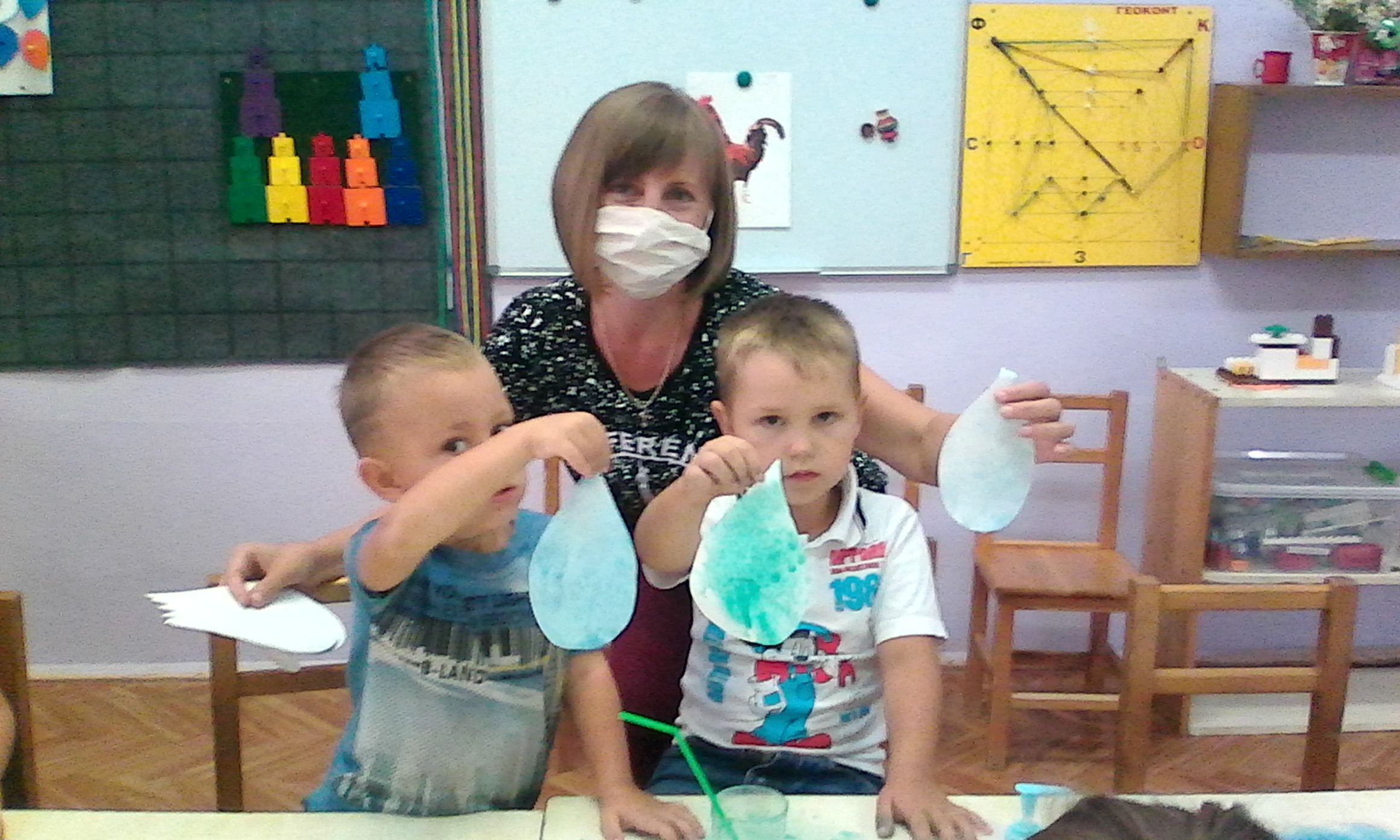 Секреты разноцветной радуги
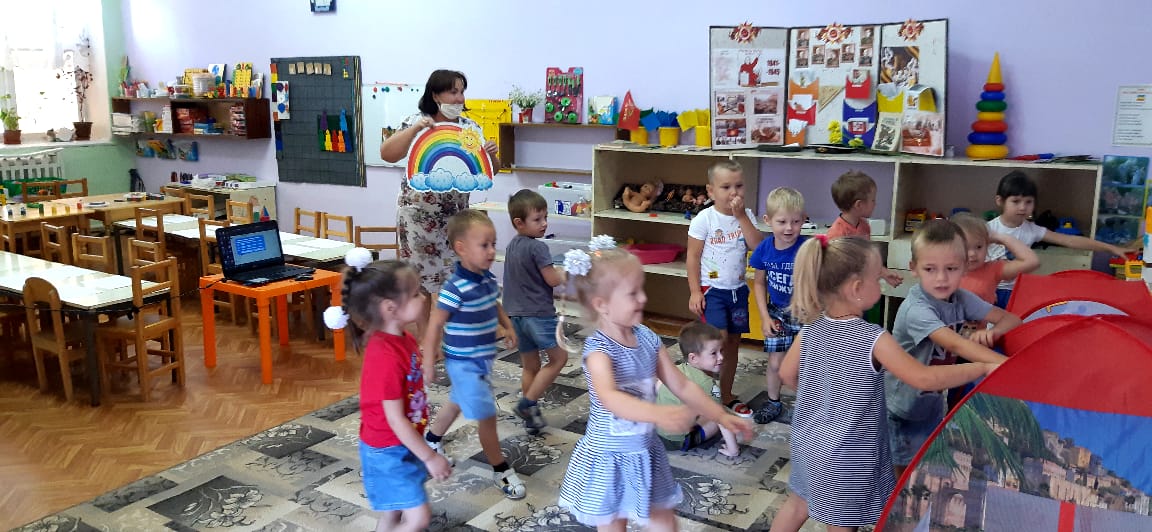 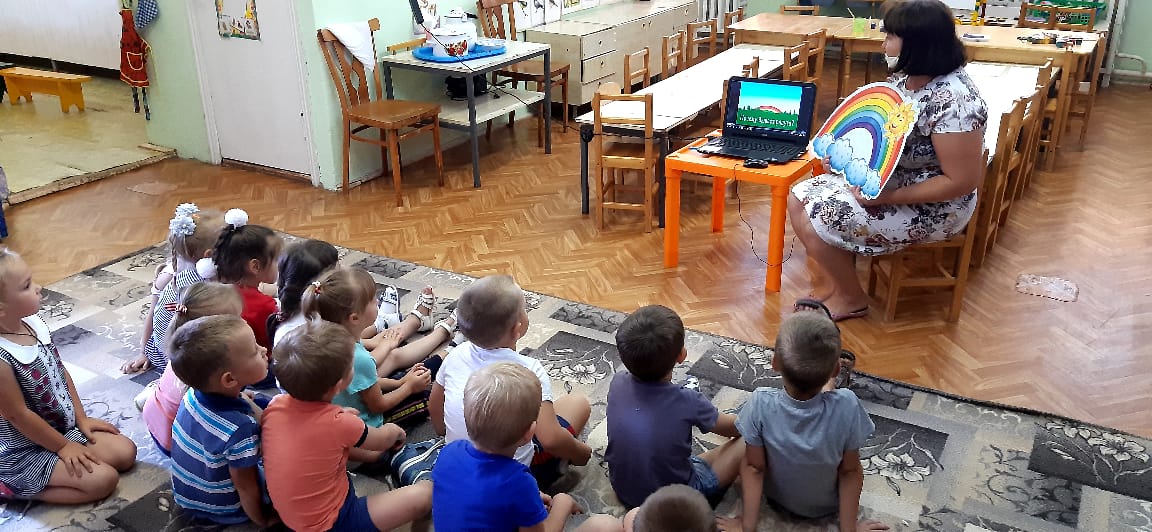 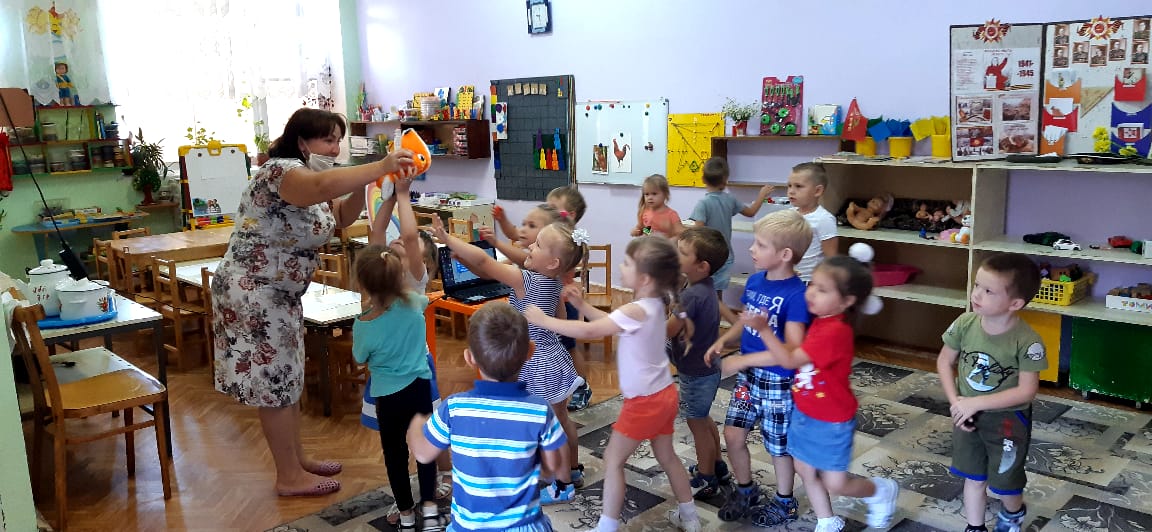 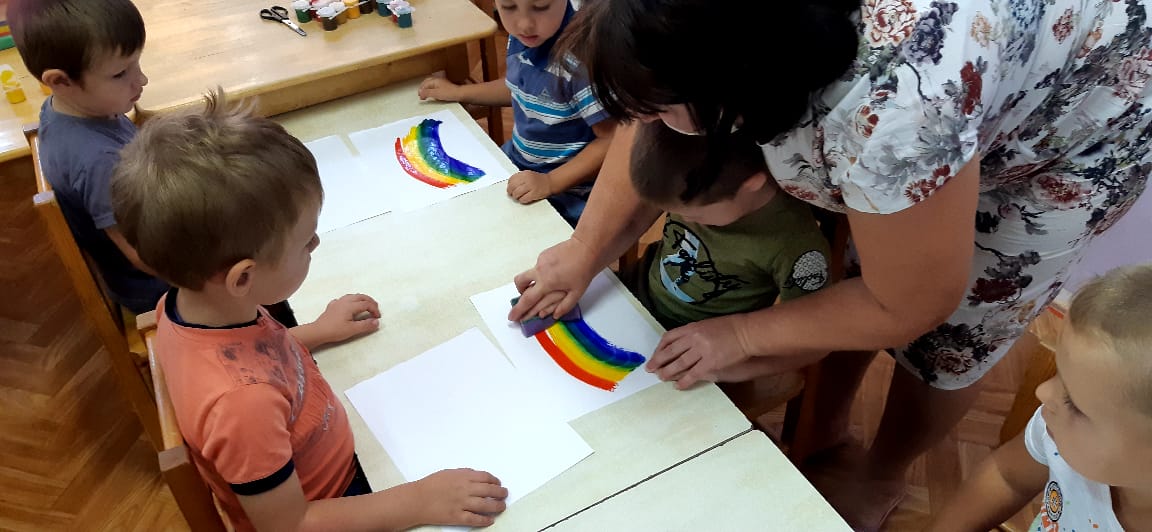 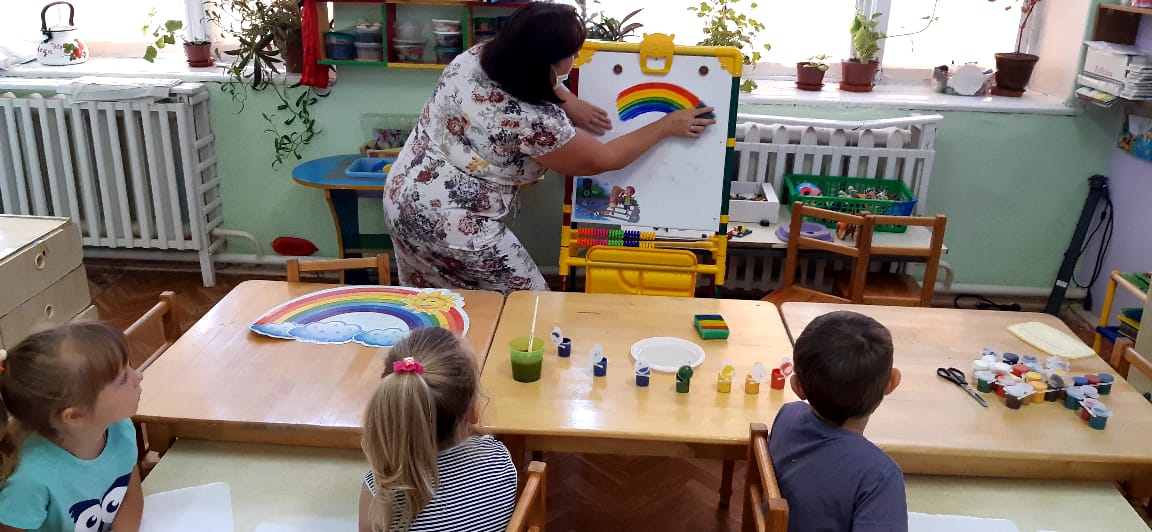 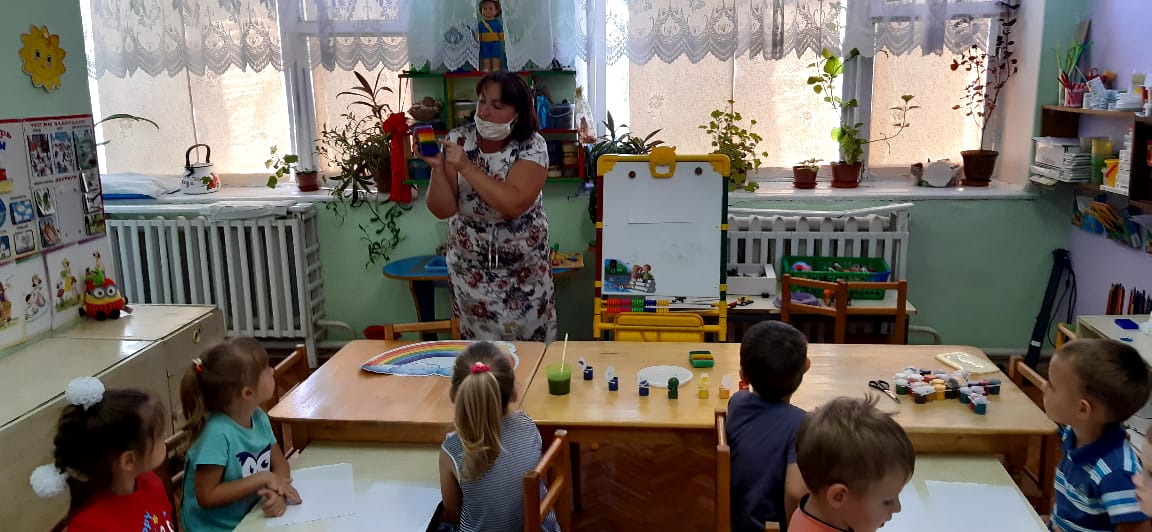 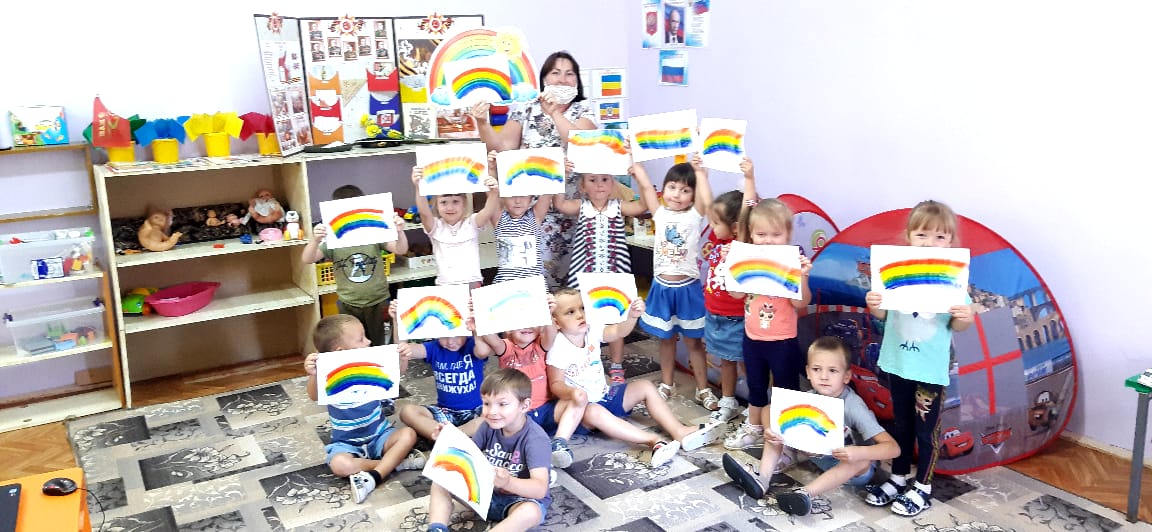 Секреты лекарственных растений
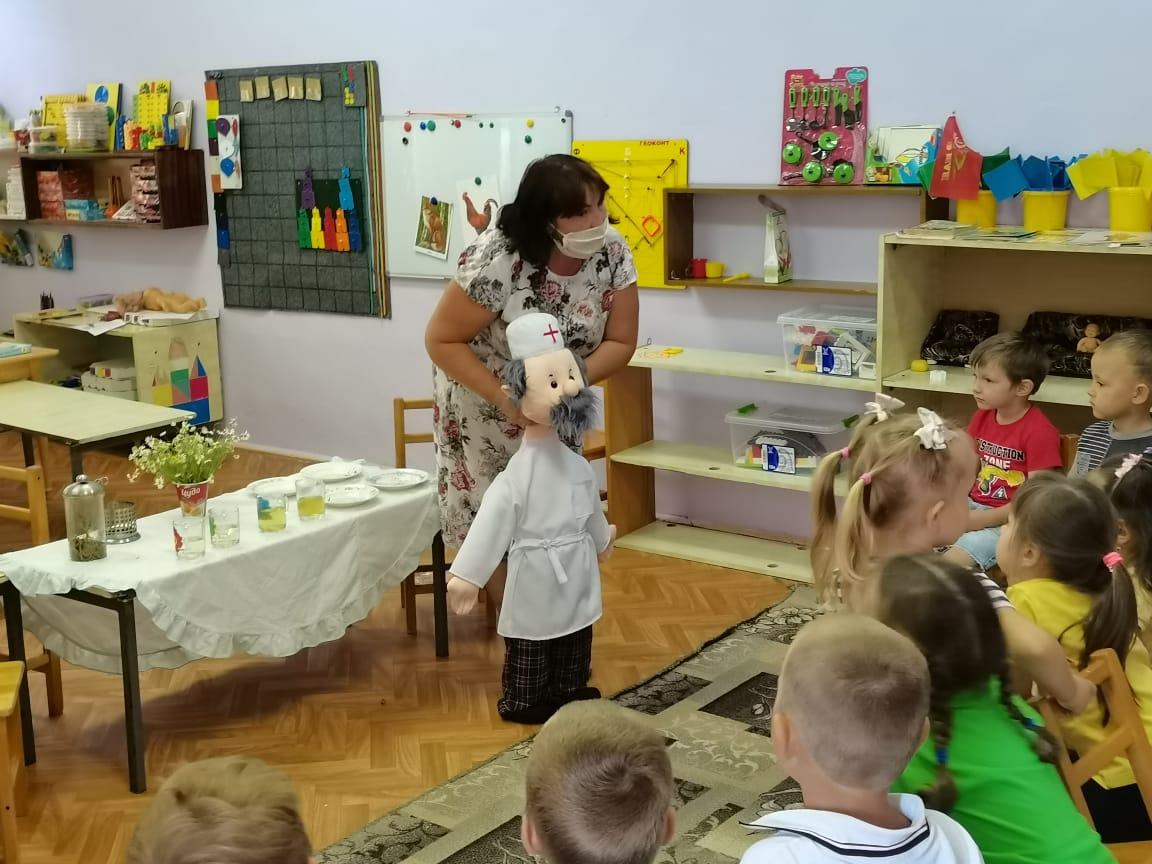 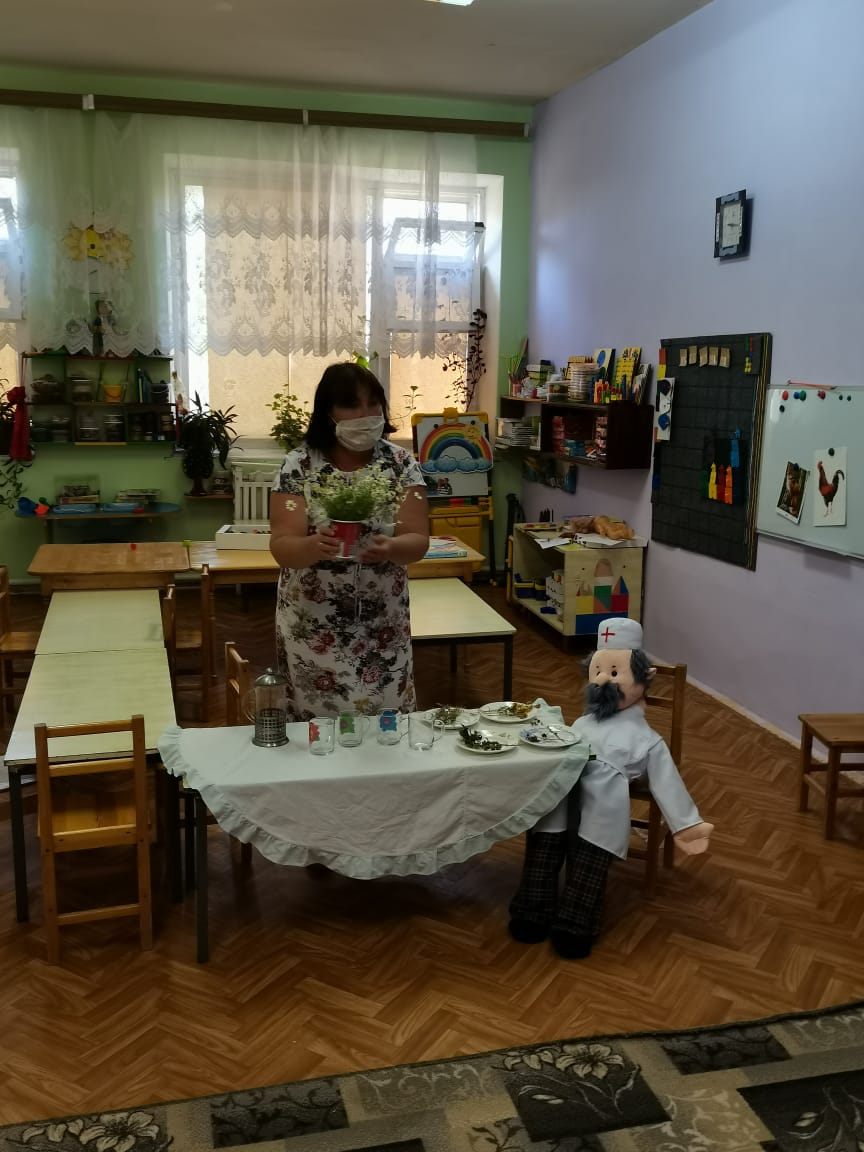 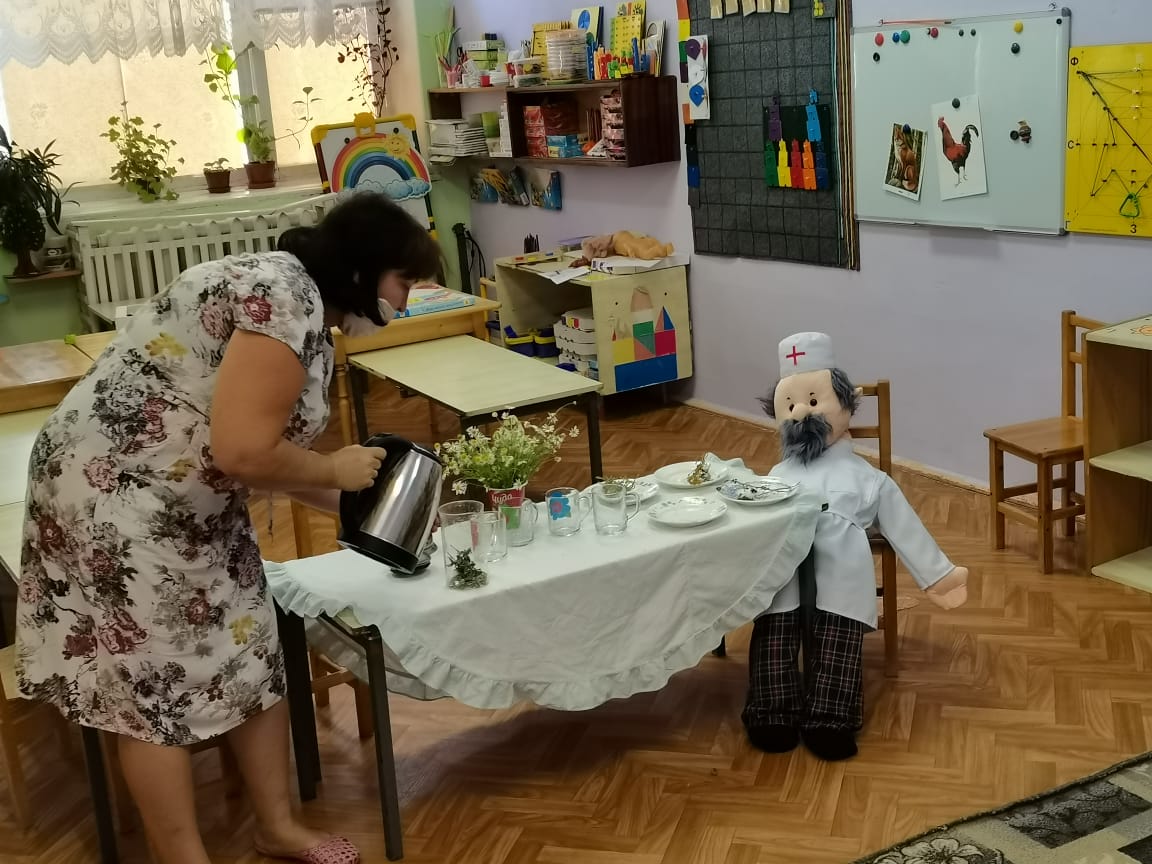 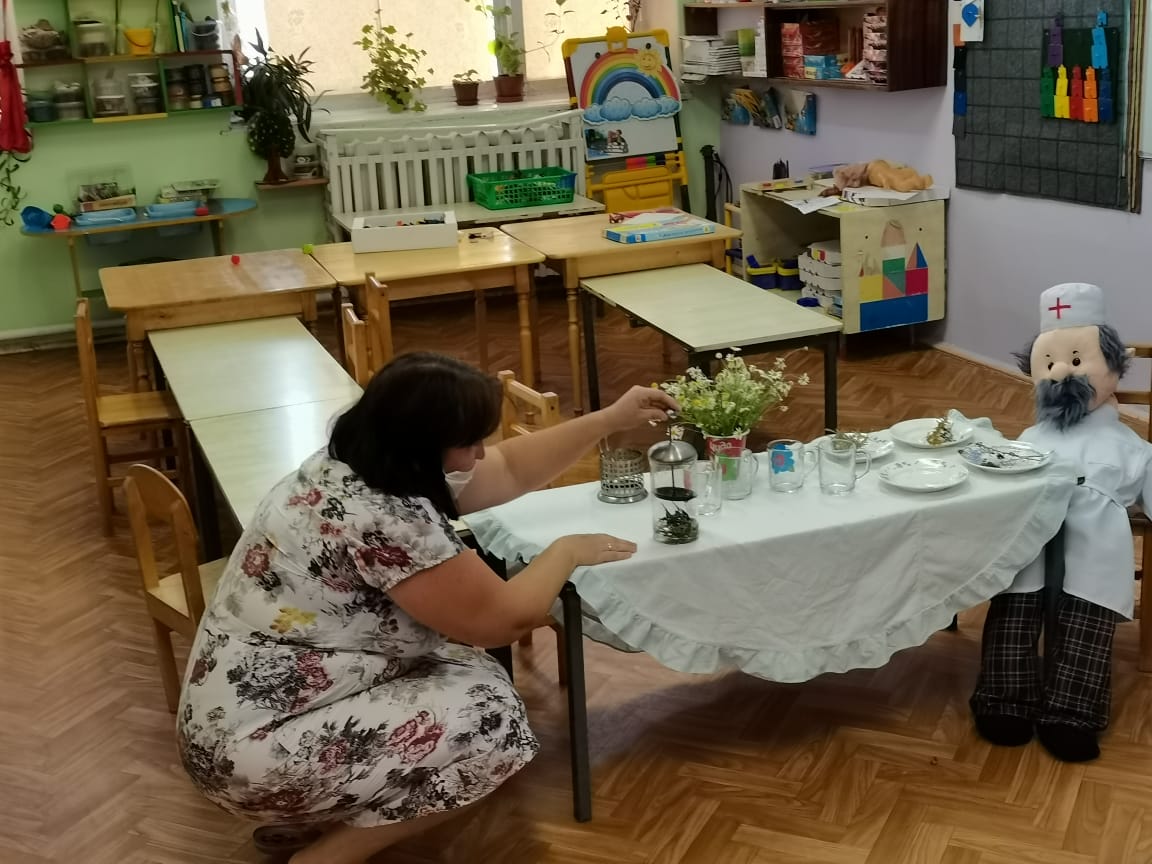 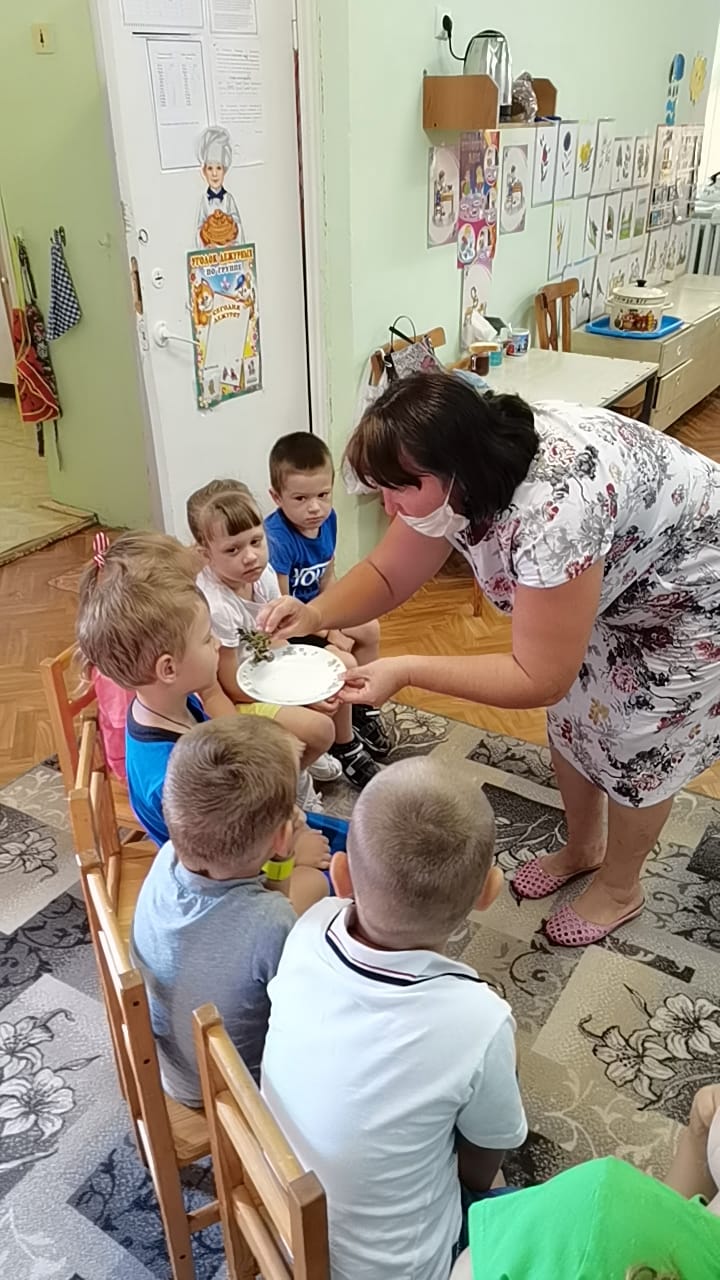 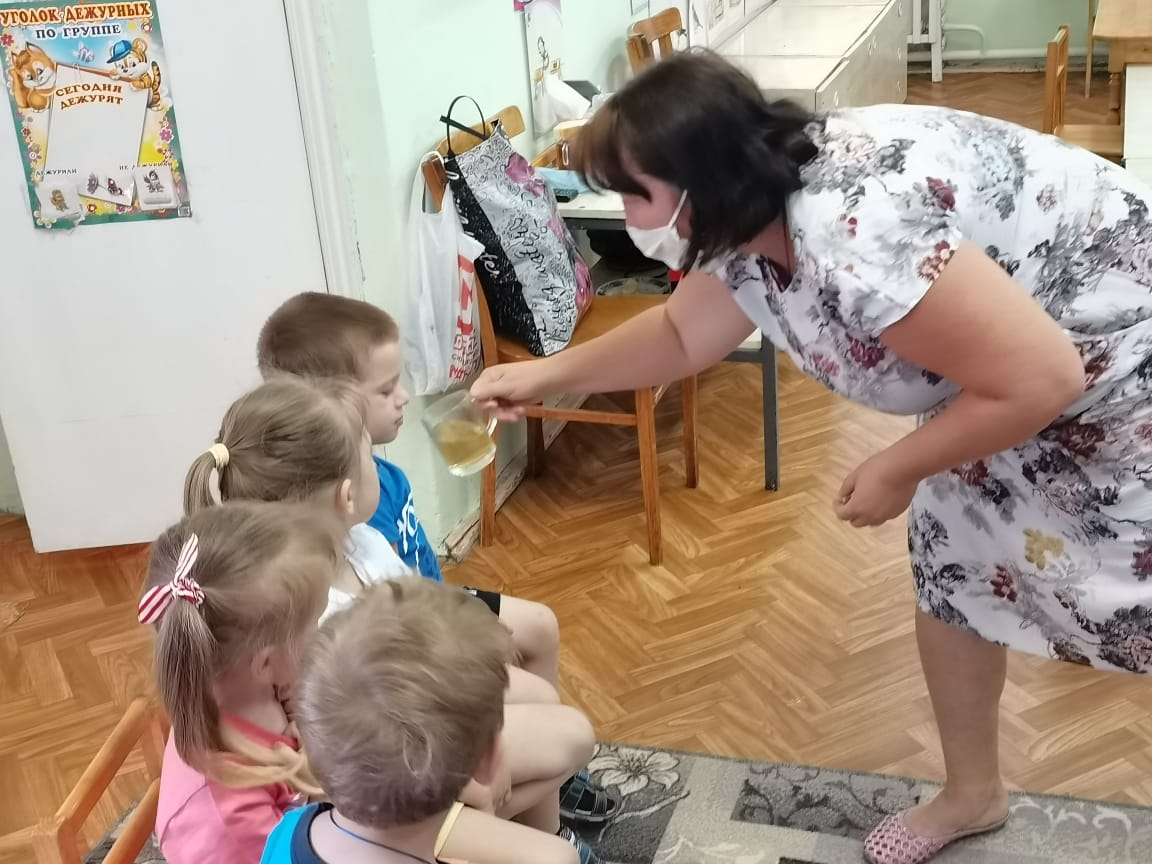 Спасибо за внимание!!!